Figure 1. Illustration of the acoustic stimulus, epoch selection for decoding, and example data. (A) The acoustic ...
Cereb Cortex, Volume 23, Issue 2, February 2013, Pages 389–398, https://doi.org/10.1093/cercor/bhs031
The content of this slide may be subject to copyright: please see the slide notes for details.
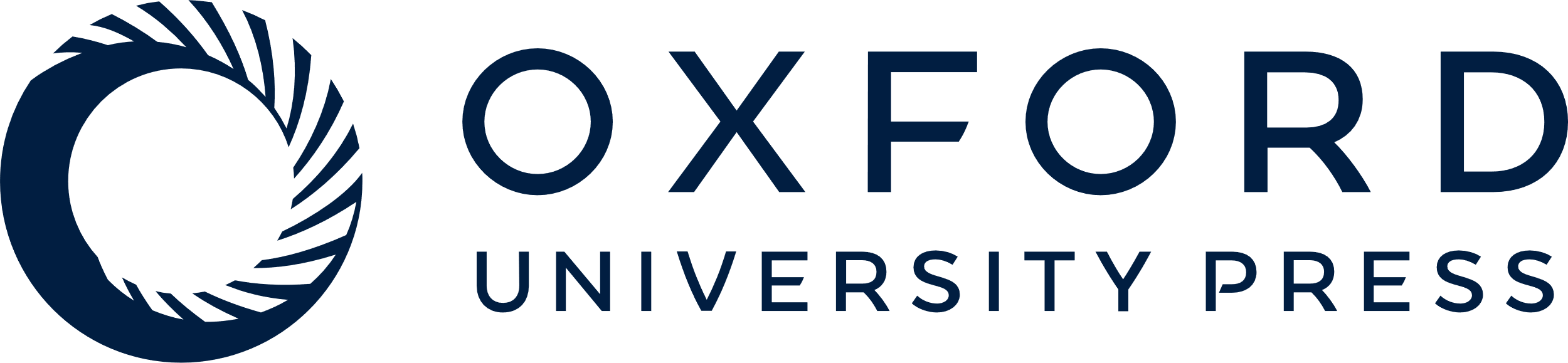 [Speaker Notes: Figure 1. Illustration of the acoustic stimulus, epoch selection for decoding, and example data. (A) The acoustic stimulus presented during the experiments consisted of a 52 s long sequence composed of various natural sounds without periods of intermittent silence. The figure displays the sound wave, the spectrogram (red color indicates high sound intensity), and the frequency spectrum of the slow sound envelope modulations (right panel). (B) Schematic of the sound epoch selection for decoding analysis. Sets consisting of 10 epochs (red bars) were randomly selected from within the acoustic stimulus. In total, 300 such sets were used, and the epoch duration was varied from 120 to 360 ms. (C) Example traces of the central EEG signal on a single trial showing the phase (upper) and power (lower) of the 4–8 Hz band. (D) EEG phase coherence. The upper panel displays the topography of the 4–8 Hz band phase coherence, the lower panel the frequency dependence (subject median for central electrodes, n = 6). The gray line indicates the significance level (P < 0.01) obtained from a randomization test, performed across all frequency bands. (E) Example data of the 4–8 Hz power and phase across multiple trials during one sound epoch used for decoding. This figure reveals a higher reliability of the phase value across trials, visible as a better alignment of the same signal values (color code) across trials for phase. (F) Example decoding matrices. The decoding matrix indicates the percentage of trials in which a given “actual epoch” was decoded as each “decoded epoch.” Diagonal entries denote correctly decoded trials. The gray line on the color bar indicates above-the significance level (P < 0.01). Note that for power, only 3 stimuli are decoded with above chance performance.


Unless provided in the caption above, the following copyright applies to the content of this slide: © The Author 2012. Published by Oxford University Press. All rights reserved. For permissions, please e-mail: journals.permissions@oup.com]